Scintilla Soldering Course
15 & 16 October 2018
Who are we?
Jasper Vinkenvleugel
Marissa Jonker
Eva Plas
Wouter Nijenhuis
Lars Holm
Ewout Baars
[Speaker Notes: Namen wijzigen]
Planning
Lecture
What is soldering
Electronic components
Soldering techniques
Finding and fixing errors
Principles of the audio amplifier
Hands on,
Planning your amplifier
Building your amplifier
Testing
Debugging
Testing
Etc.
1. What is Soldering?
Connecting components with solder
Permanent
Cheap
Durable
Automated Soldering
Hand Soldering
2. Circuit Layout
Polarity
Transistors
Reading datasheets
IC sockets
Planning your circuit
Polarity
Long side is usually “+”
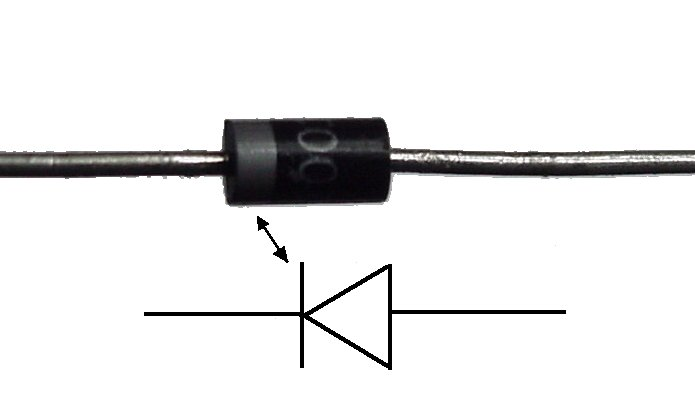 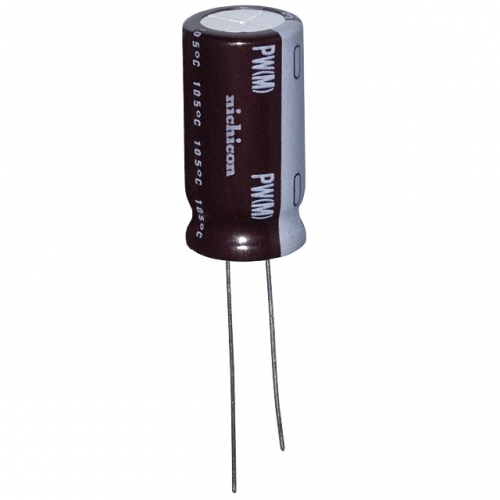 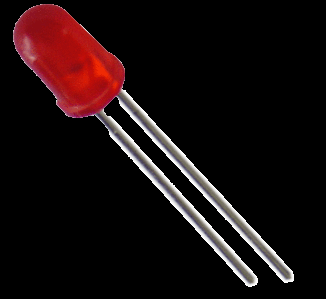 +
+
Bi-polar Junction Transistors
“Transfer Resistor”
Current amplifier with factor hfe
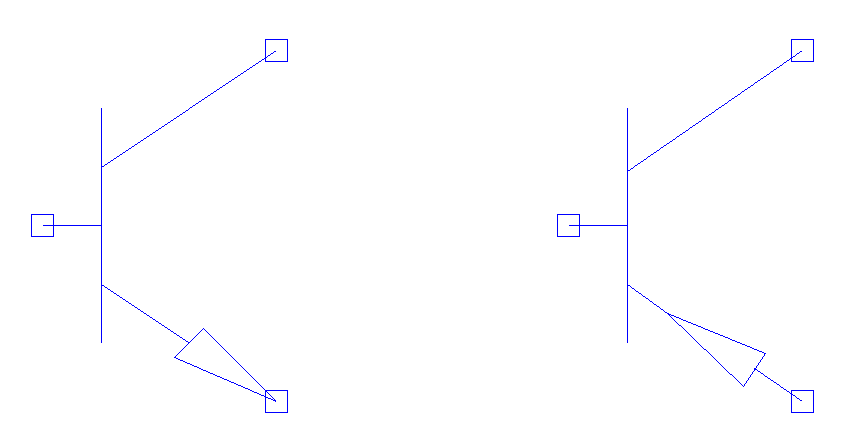 C
C
hfe
hfe
B
B
1
1
E
E
NPN
PNP
Reading Datasheets
Maximum ratings
Common applications
Electrical characteristics
Pin layout
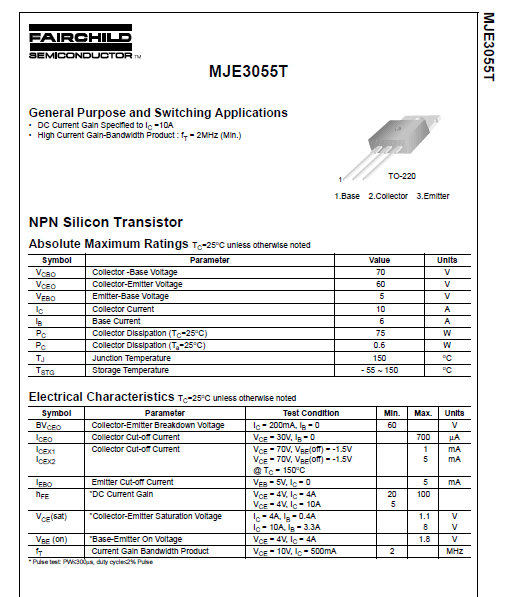 C
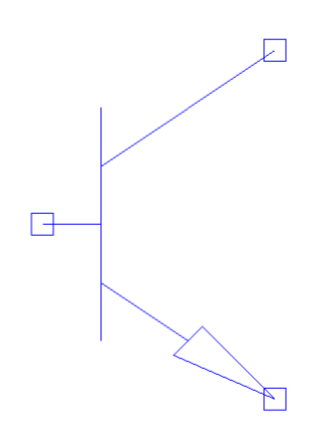 Reading Datasheets
B
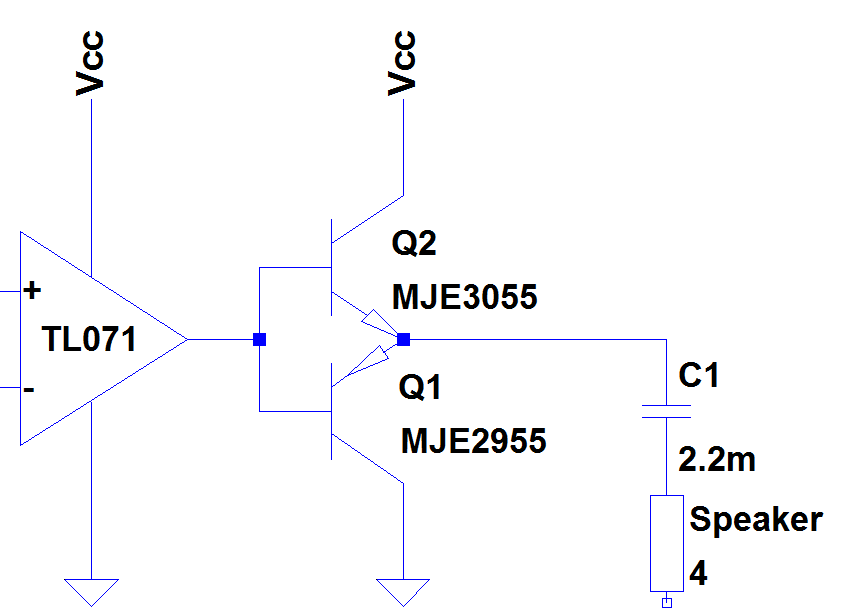 E
Reading Datasheets
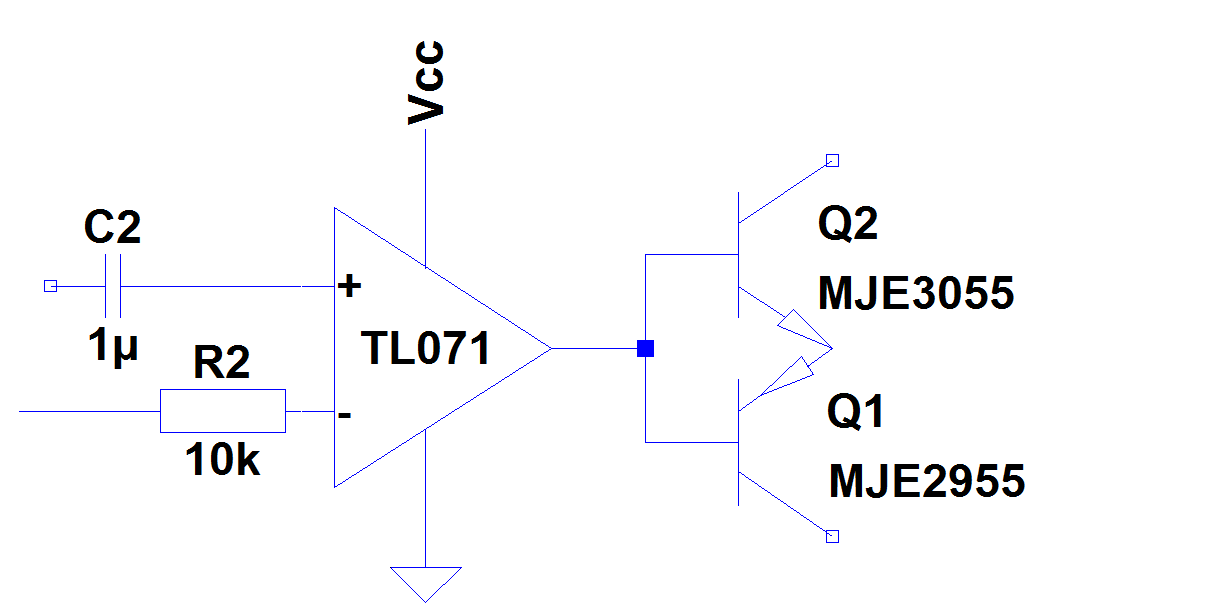 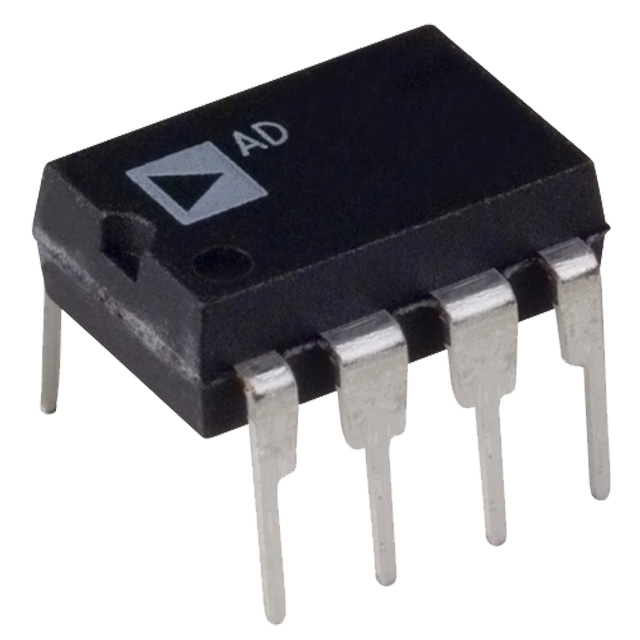 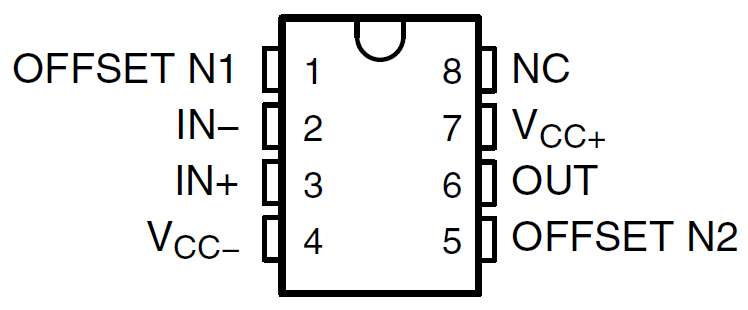 IC Sockets
Easy to replace components
Prevent overheating during soldering.
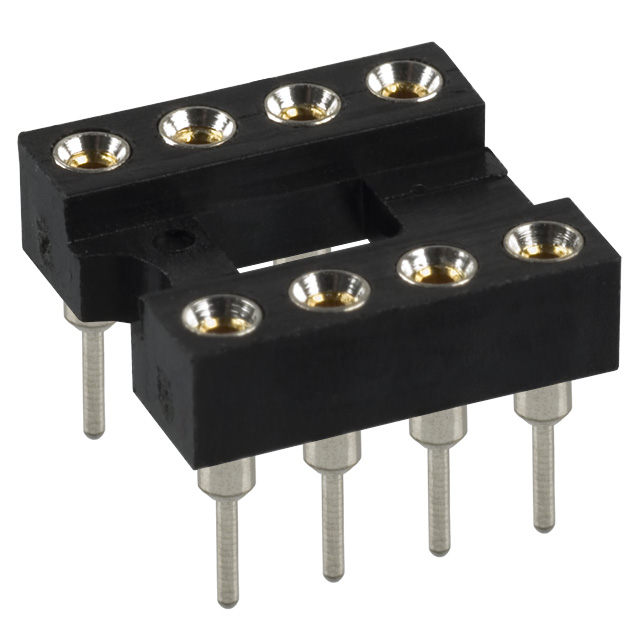 Planning your circuit
Lines or points for common connections
Try to fit your layout on your print
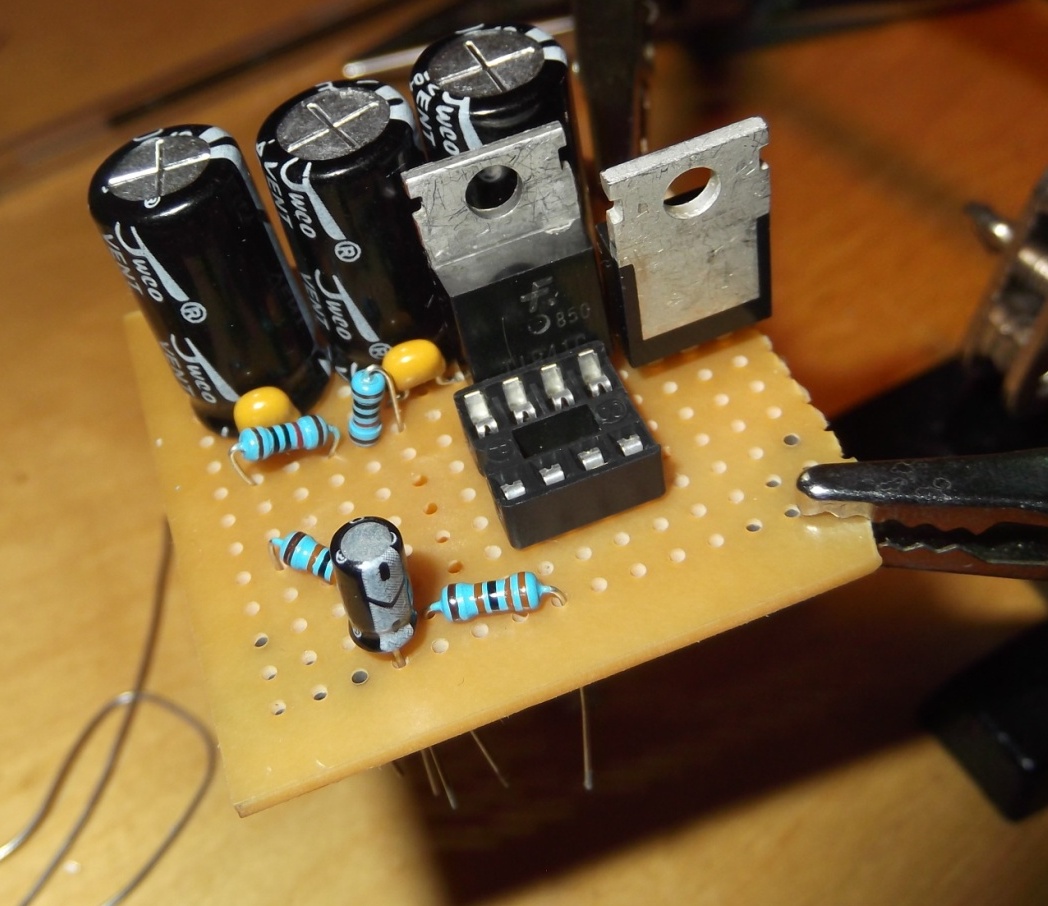 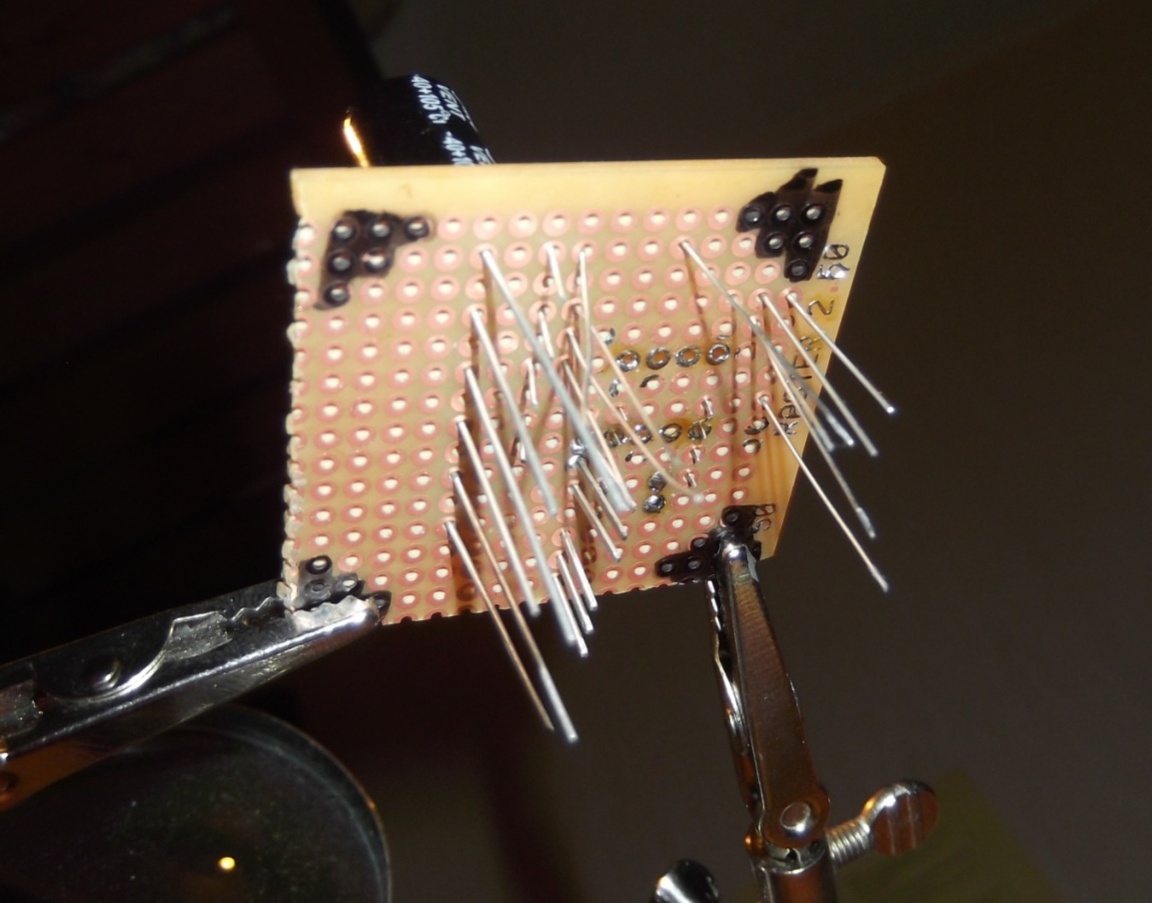 3. Soldering Techniques
Sorts of tin
Trough-hole print
Interconnections
Soft core wires
External connections
Jack plug
Sorts of tin
Lead
Unleaded solder		~220°C
Flux
Repairs oxidized metals
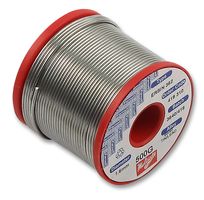 Trough-hole print
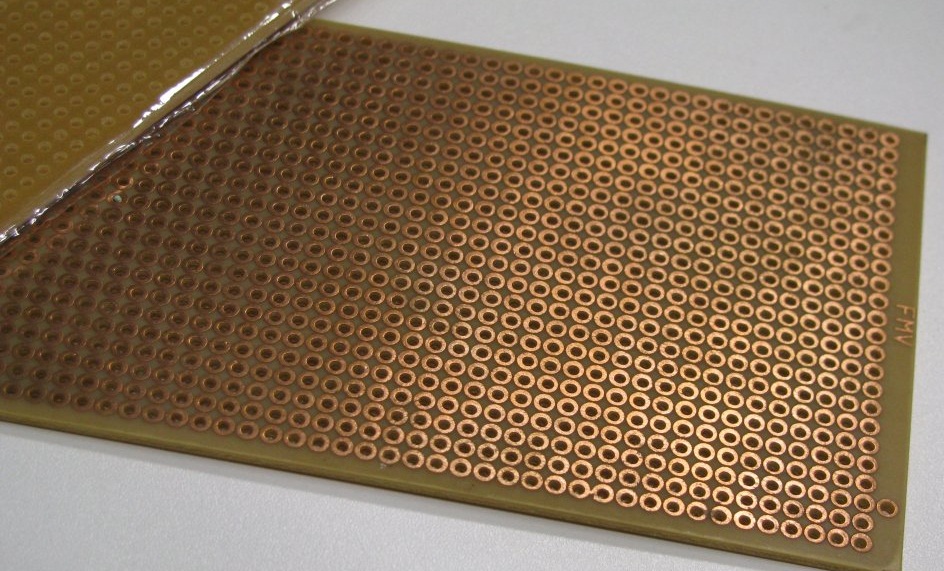 Correct joint
Interconnections
Component legs


Solder bridges  Advised


Wire bridges
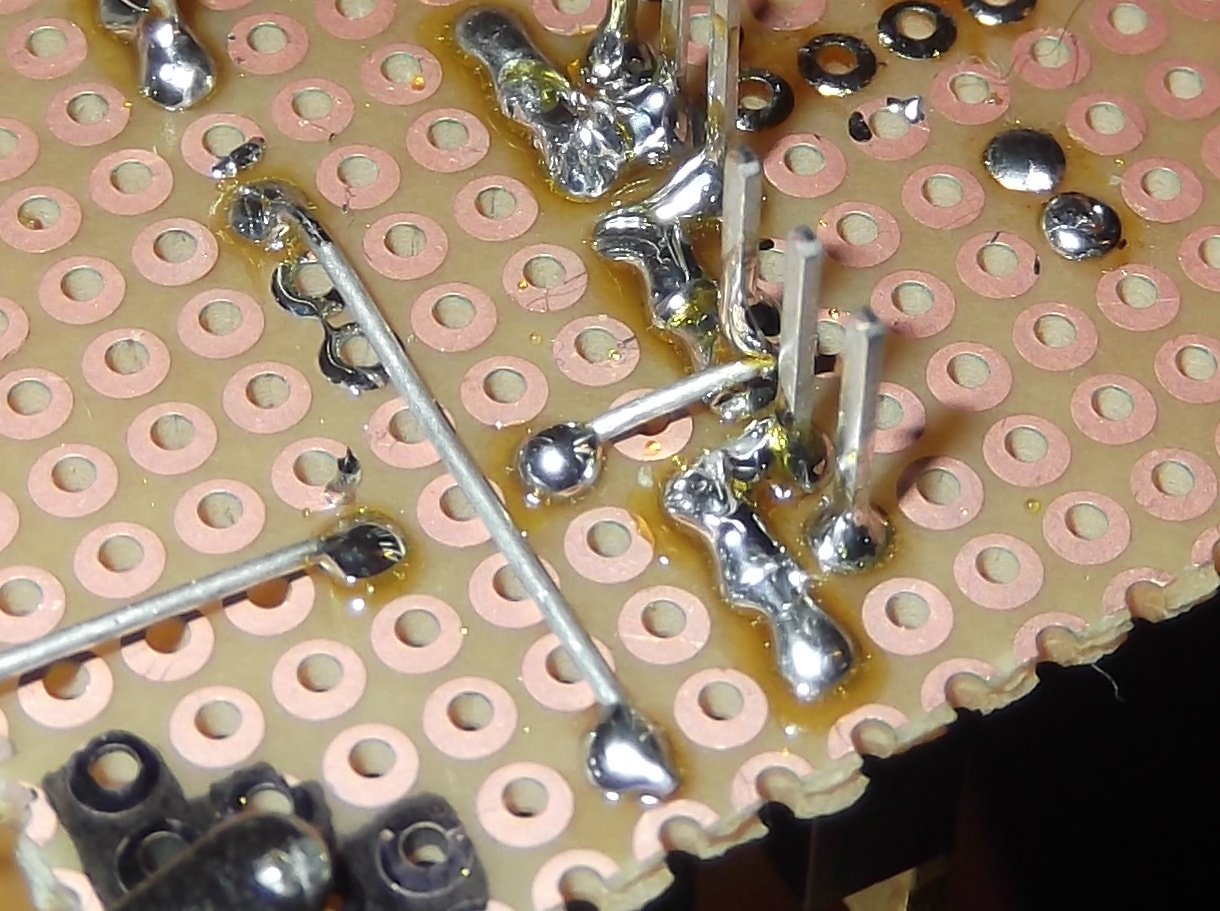 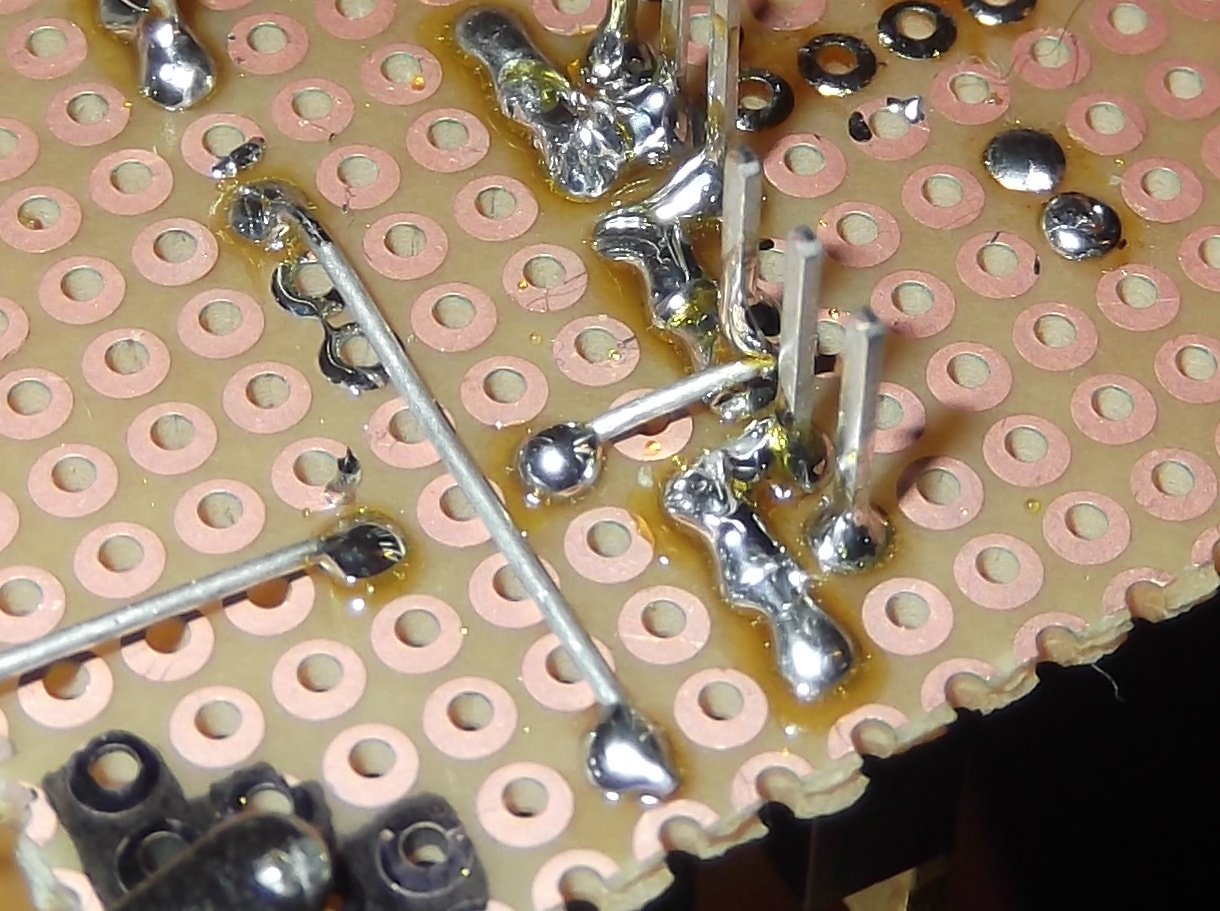 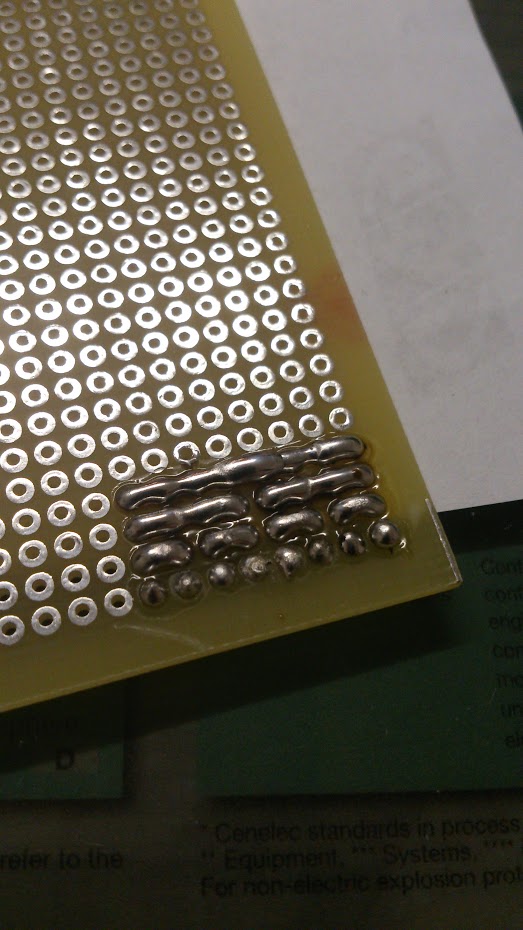 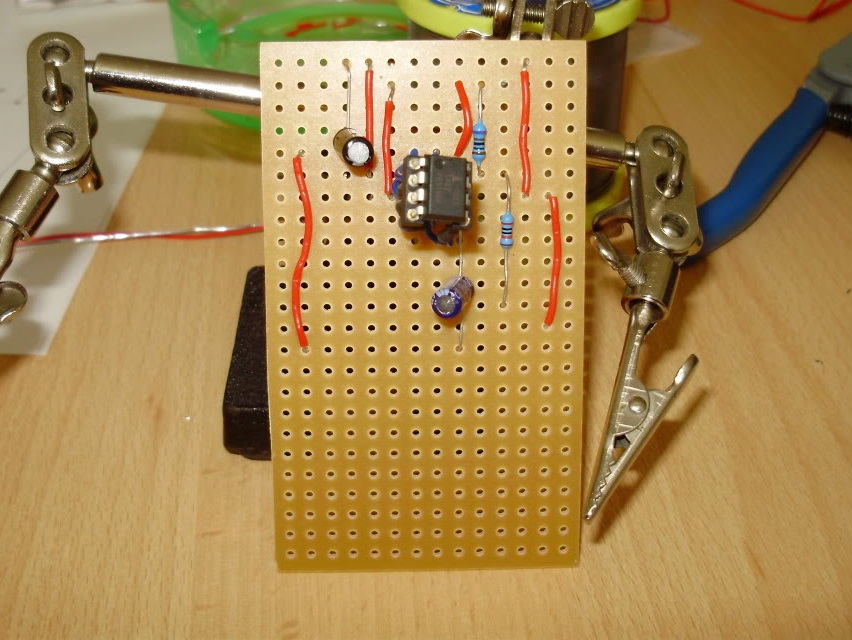 Very BAD example!!!
Soft core wires
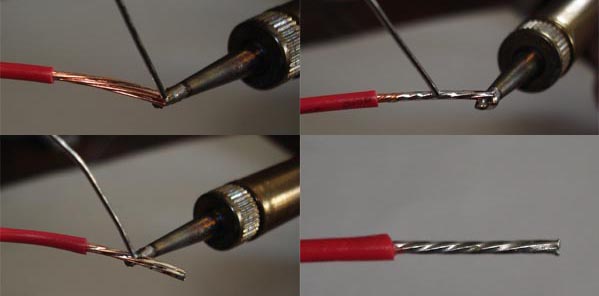 External connections
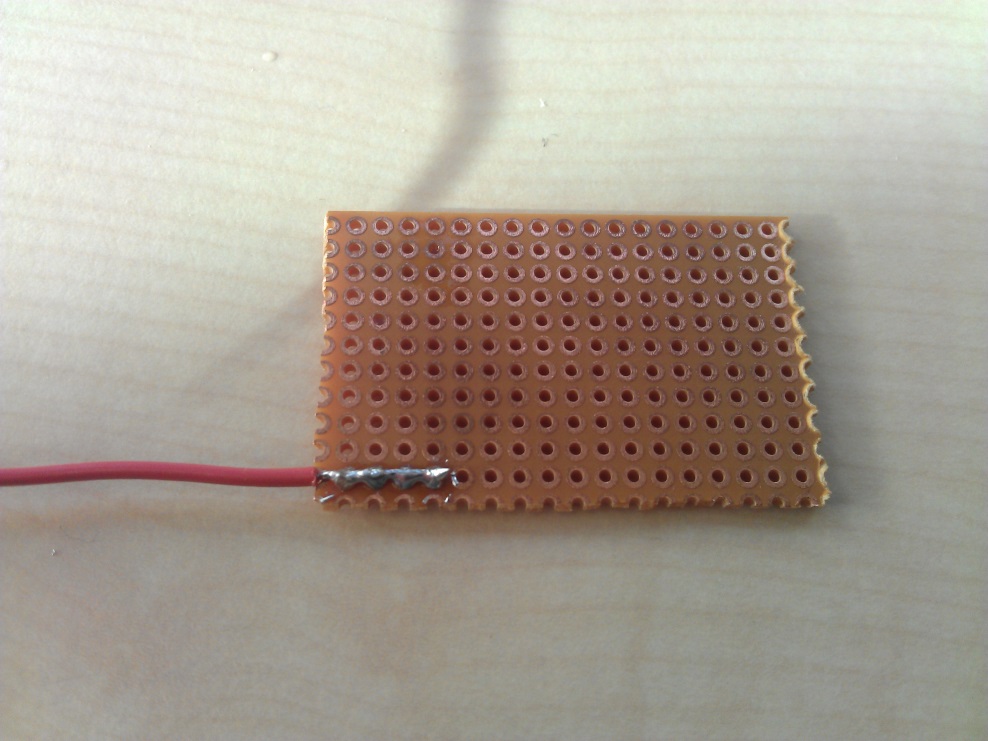 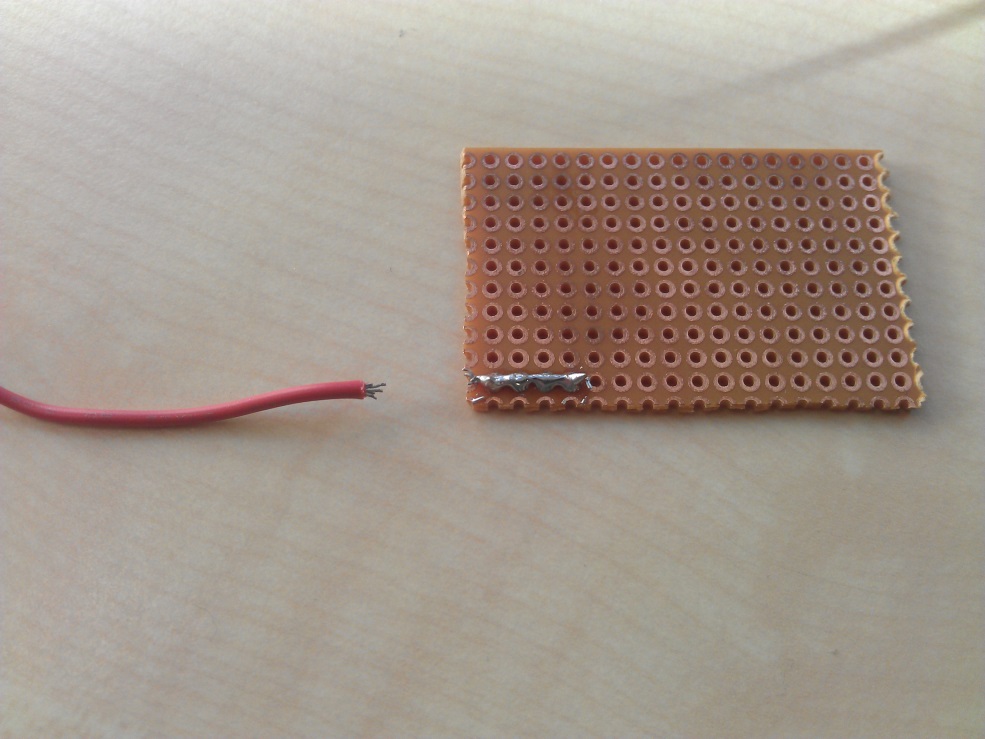 Electrical AND mechanical characteristics are important!
External connections
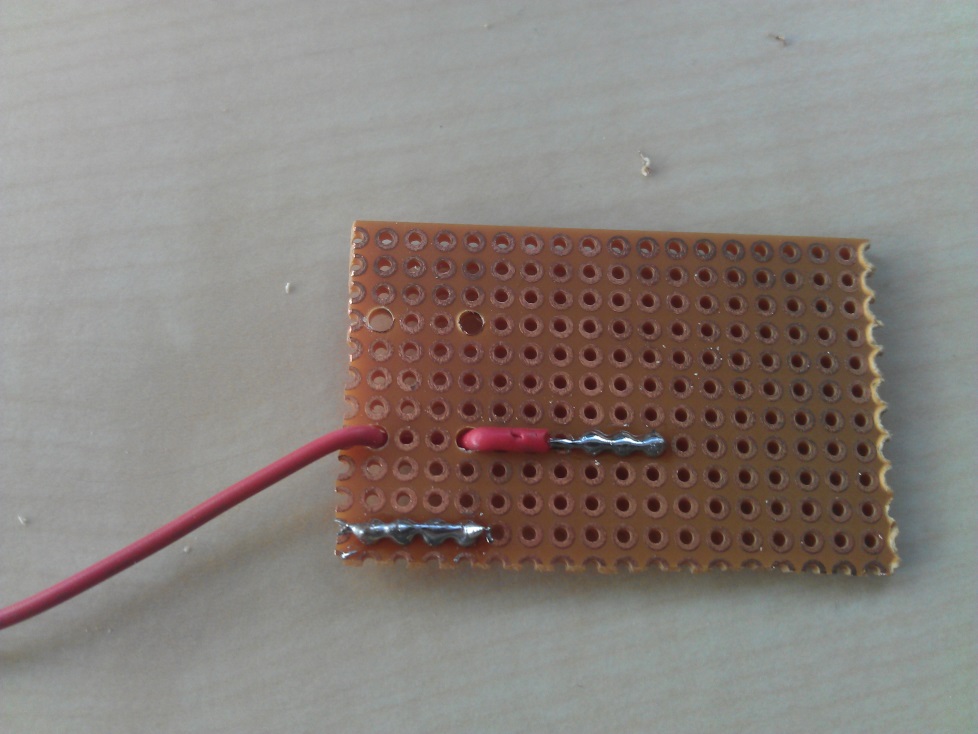 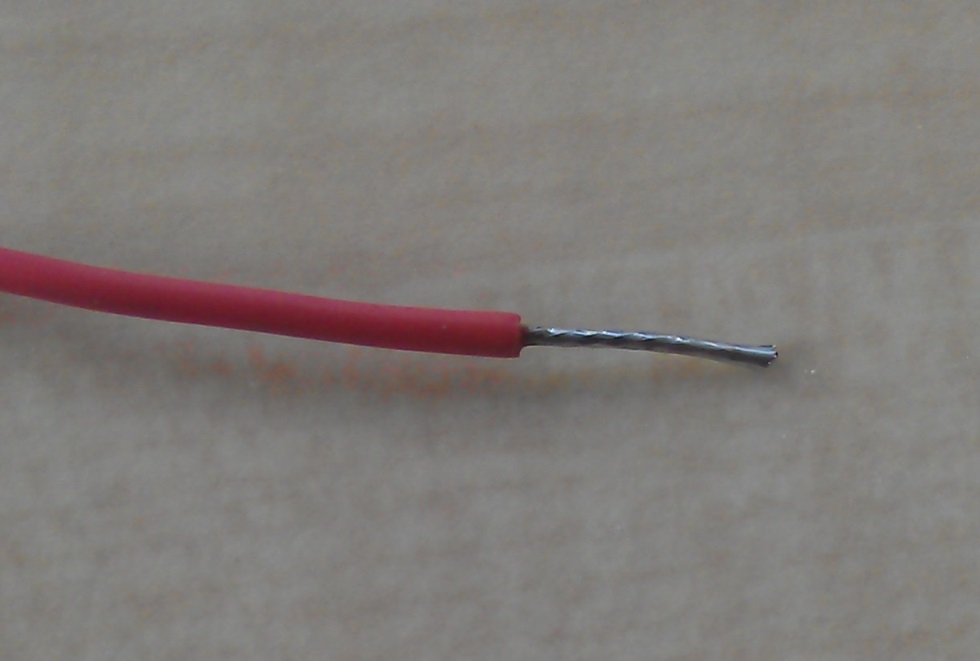 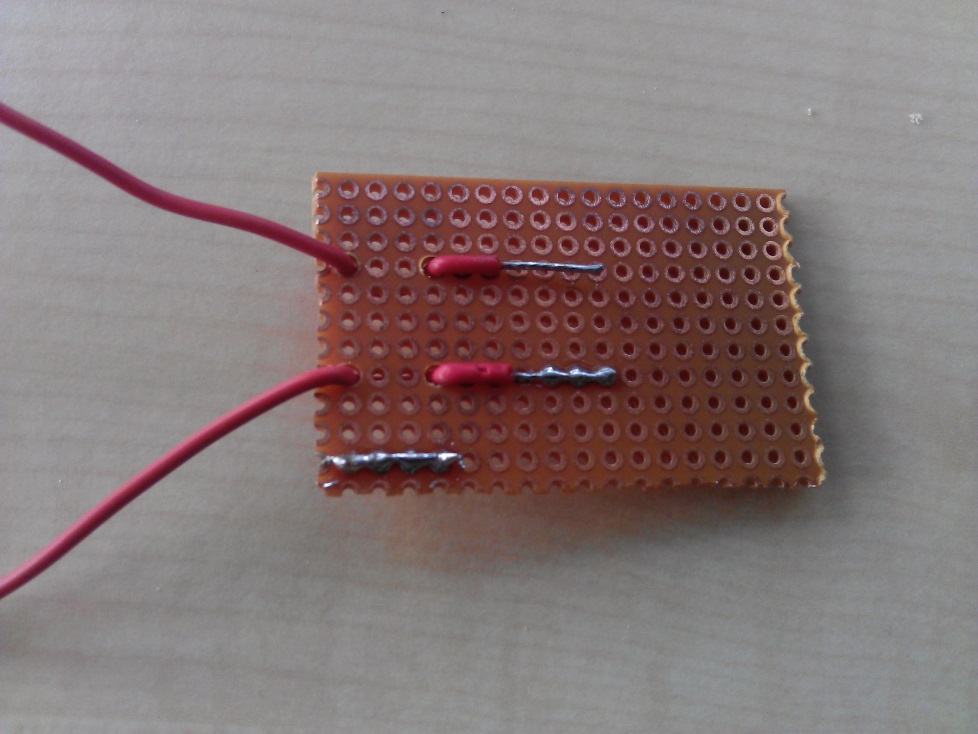 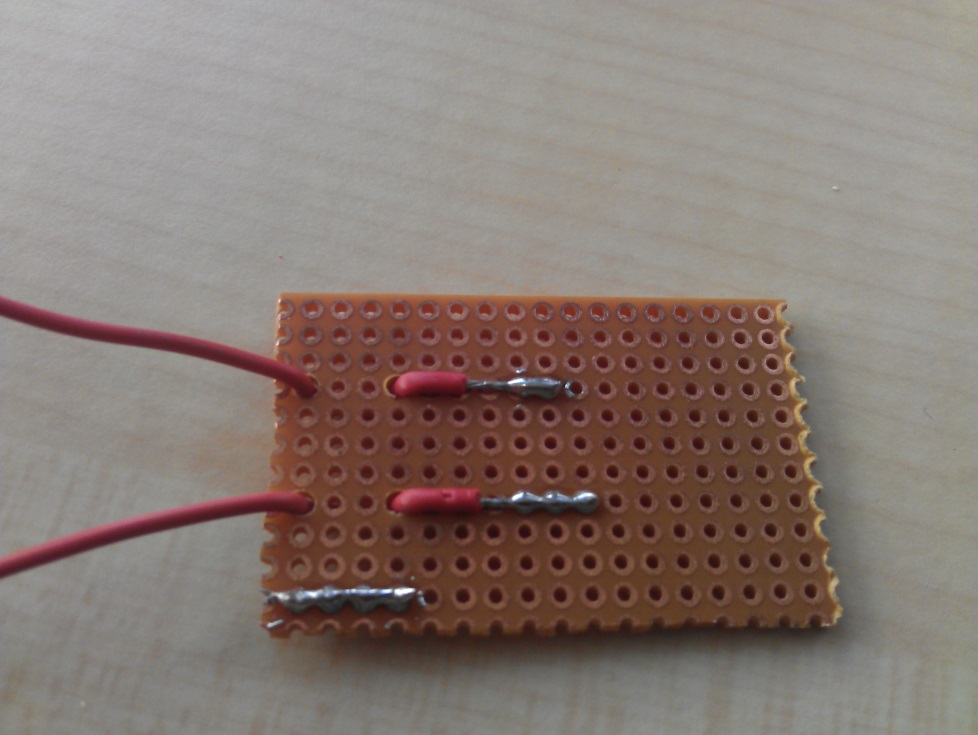 Jack plugs
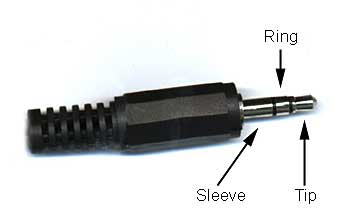 Right channel
Mono amplifiers only use the left channel
Left channel
Ground
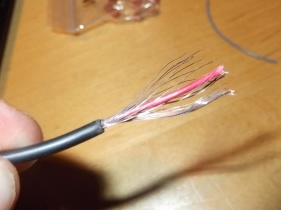 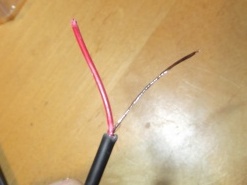 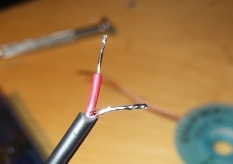 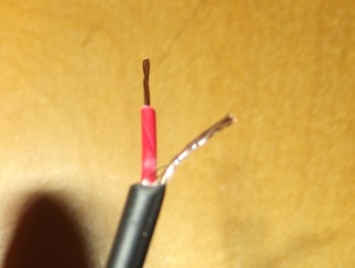 Jack Plugs
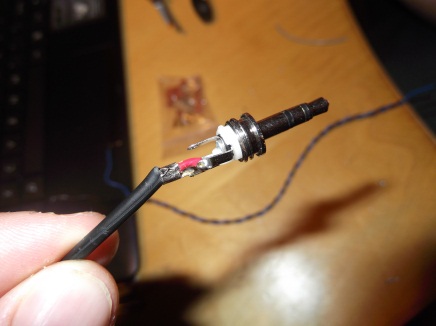 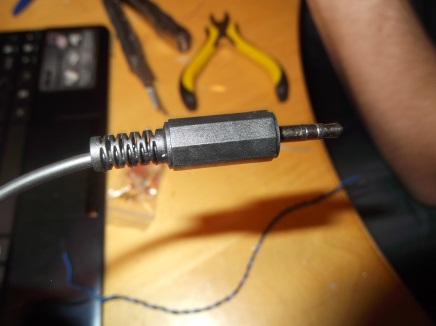 4. Finding and fixing errors
Common errors
Finding errors
Fixing errors
Common errors
Missing connections
Short circuits
Cold joints
Dry joints
Cold joint
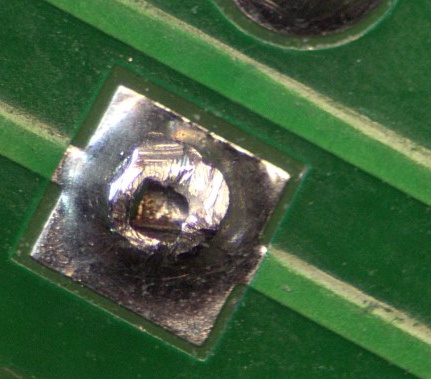 Cause: cold metal
Solution: reheat
Dry joint
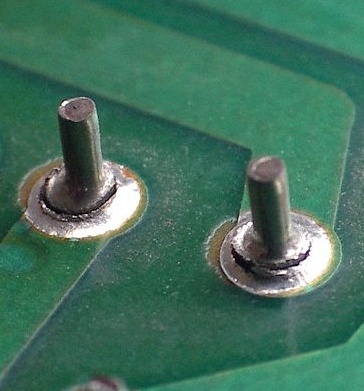 Cause: movement     		   during cooling
Solution: reheat
Finding errors
Visual inspection
Voltage measurements at critical points
Tracing the signal
Visual inspection
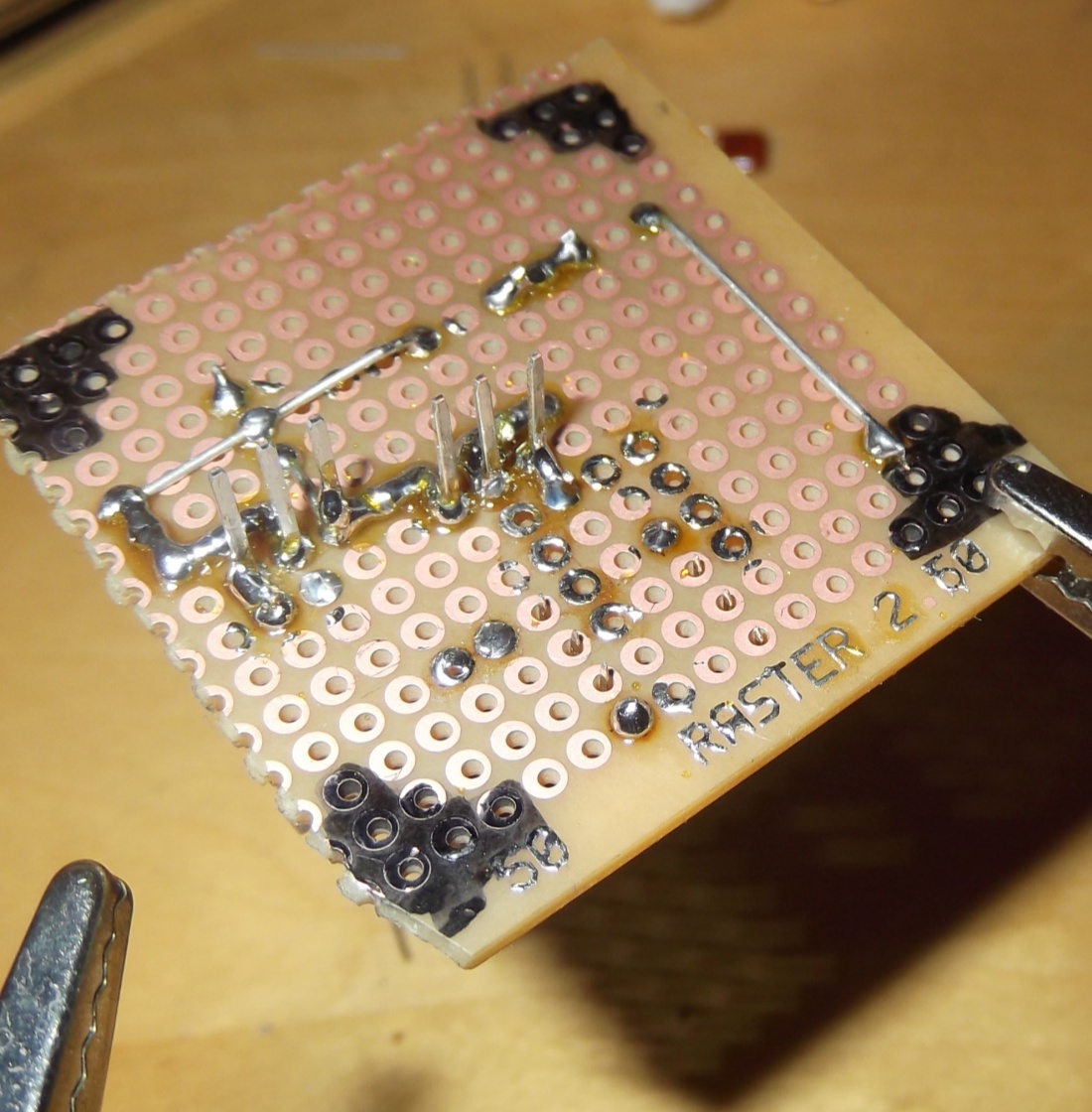 Fast and simple method to find faulty or missing connections
Clearly not finished
Tracing the signal/voltage measurement
What voltages/signals do you expect at every node?
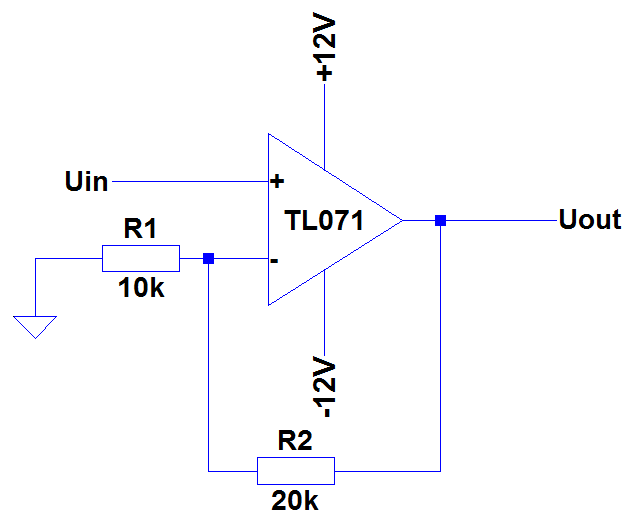 Fixing errors
Place missing connections
Resolder bad joints
Remove excessive tin
Desoldering pump


Desoldering wick
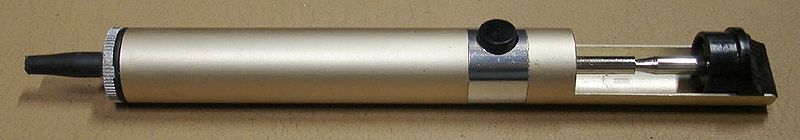 Desoldering wick
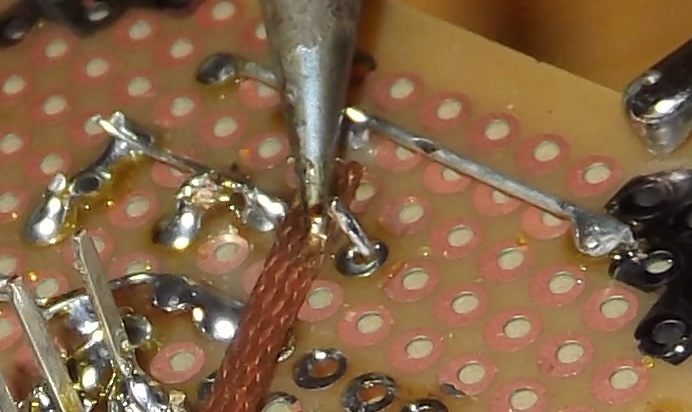 5.The practicum
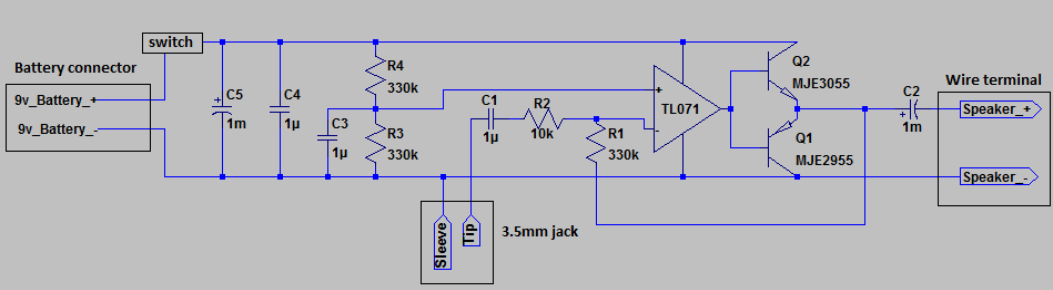 5.The practicum
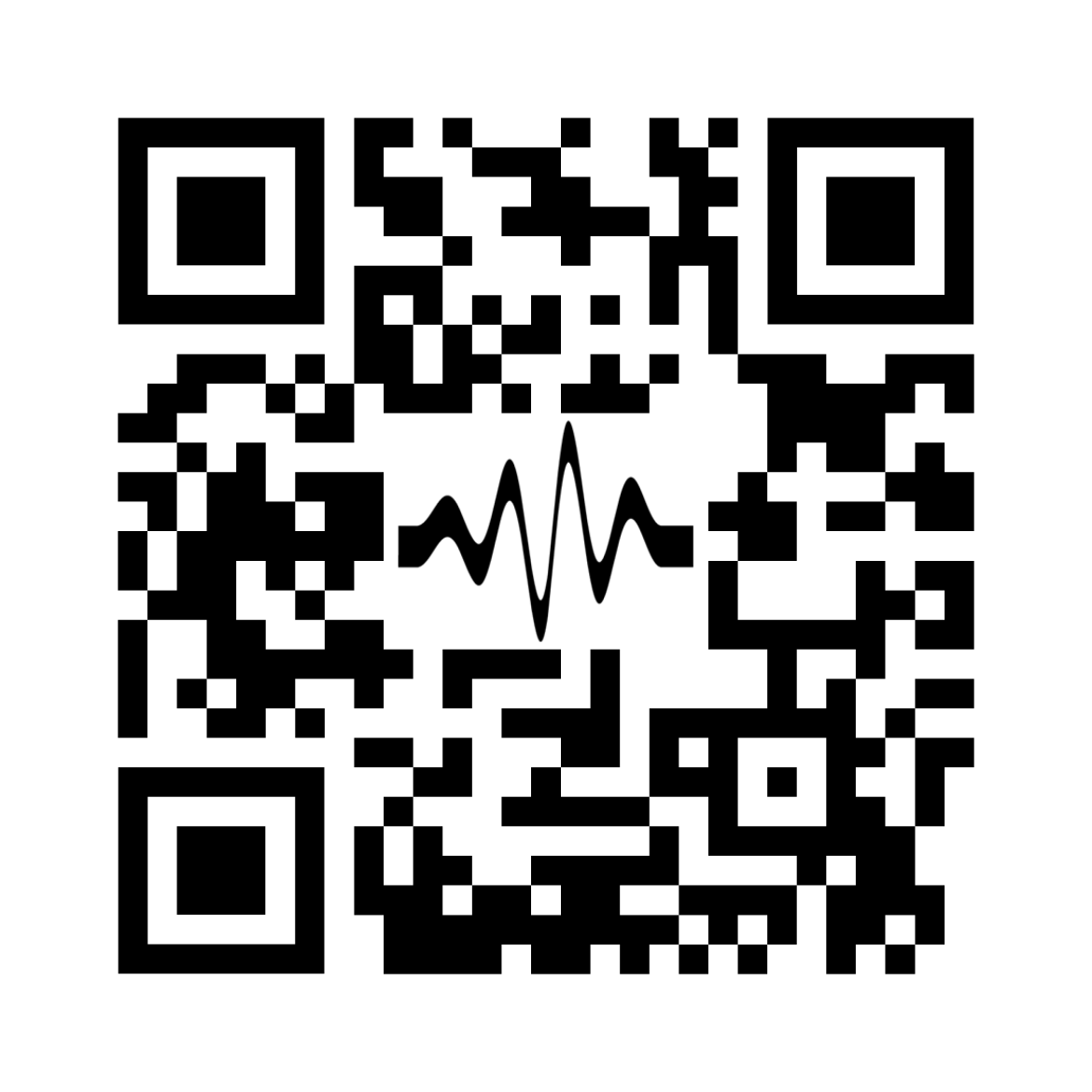 The practicum
Rules
No eating or drinking in the Westzaal
Building is locked, ask us to let you out
Soldering irons down at 22:30
The Practicum
Questions?